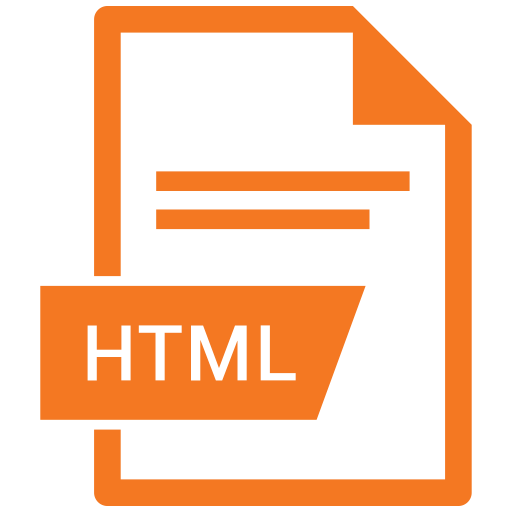 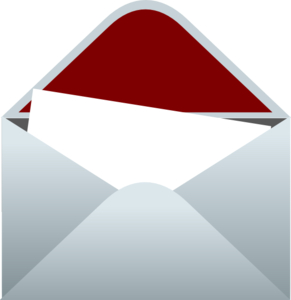 HTTP and HTML
HTTP – Standardize the packaging
HTML – Standardize the information
HTML
HTTP
HTTP- Standardize the packaging
Stands for Hyper Text Transfer Protocol
The basis for data communication in the internet
Data communication starts with a request sent from a client, and ends with the response received from a web server
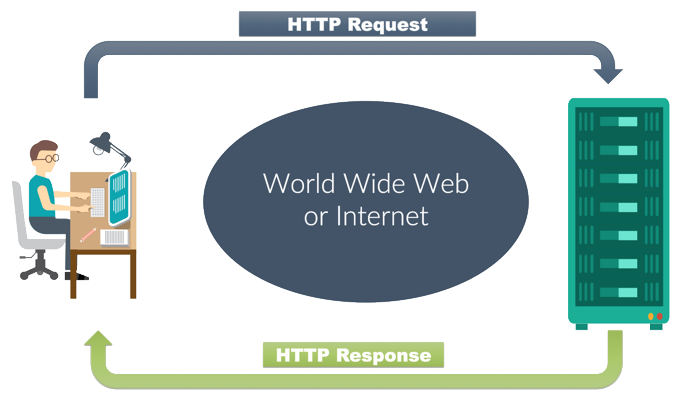 HTML – Standardize the information
Hypertext Markup Language (HTML) is the standard language for creating web pages.  

Web browsers receive HTML code and render it into multimedia web pages

HTML elements create structure such as headings, paragraphs, lists, links, quotes and other items
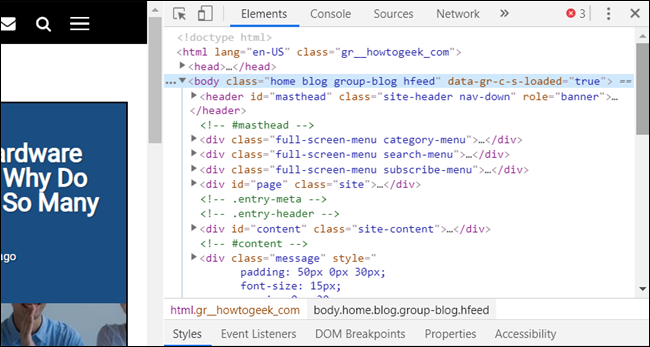 HTML - Where to code?
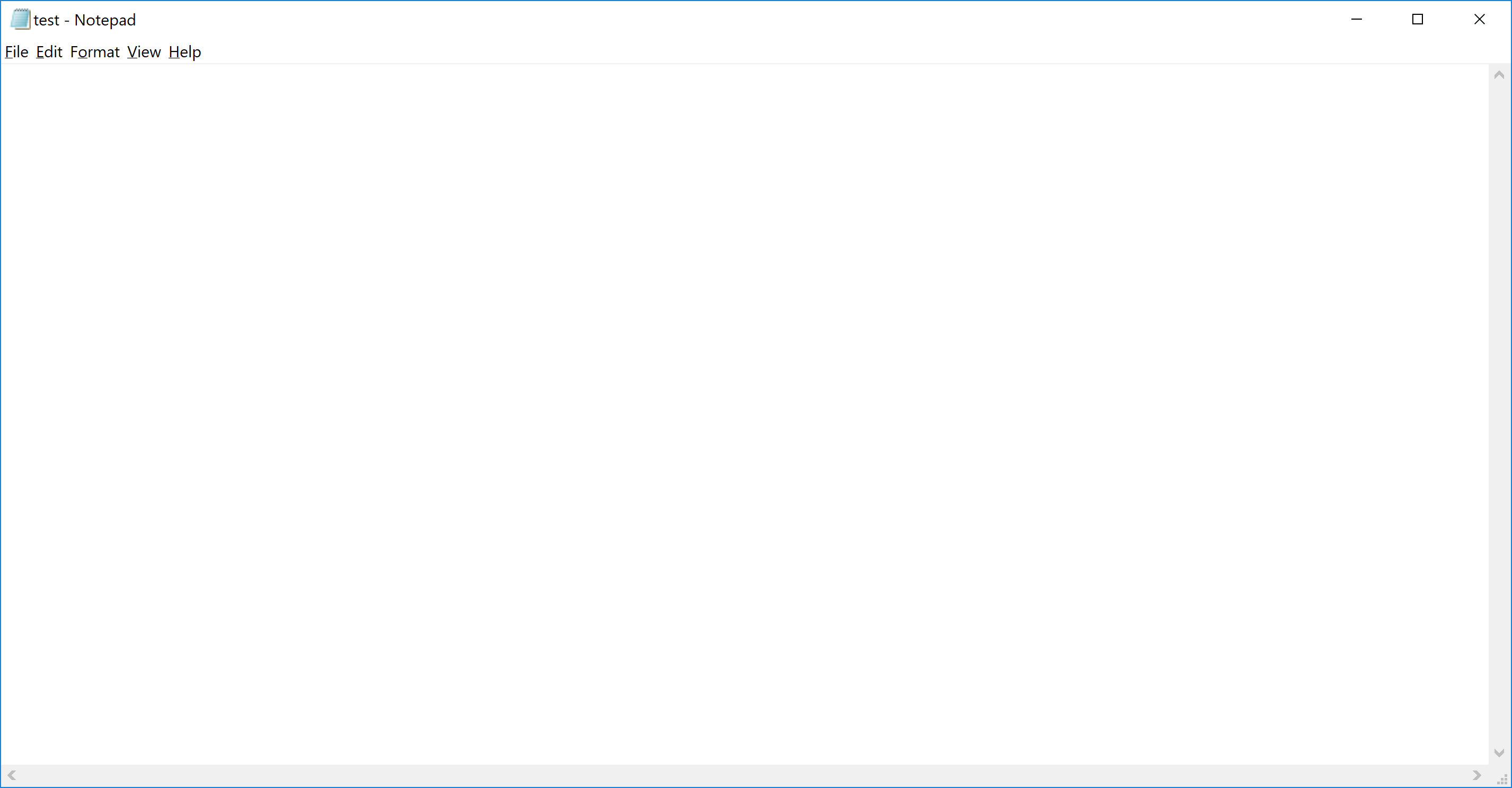 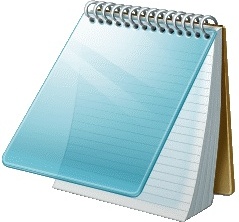 HTML - Where to code?
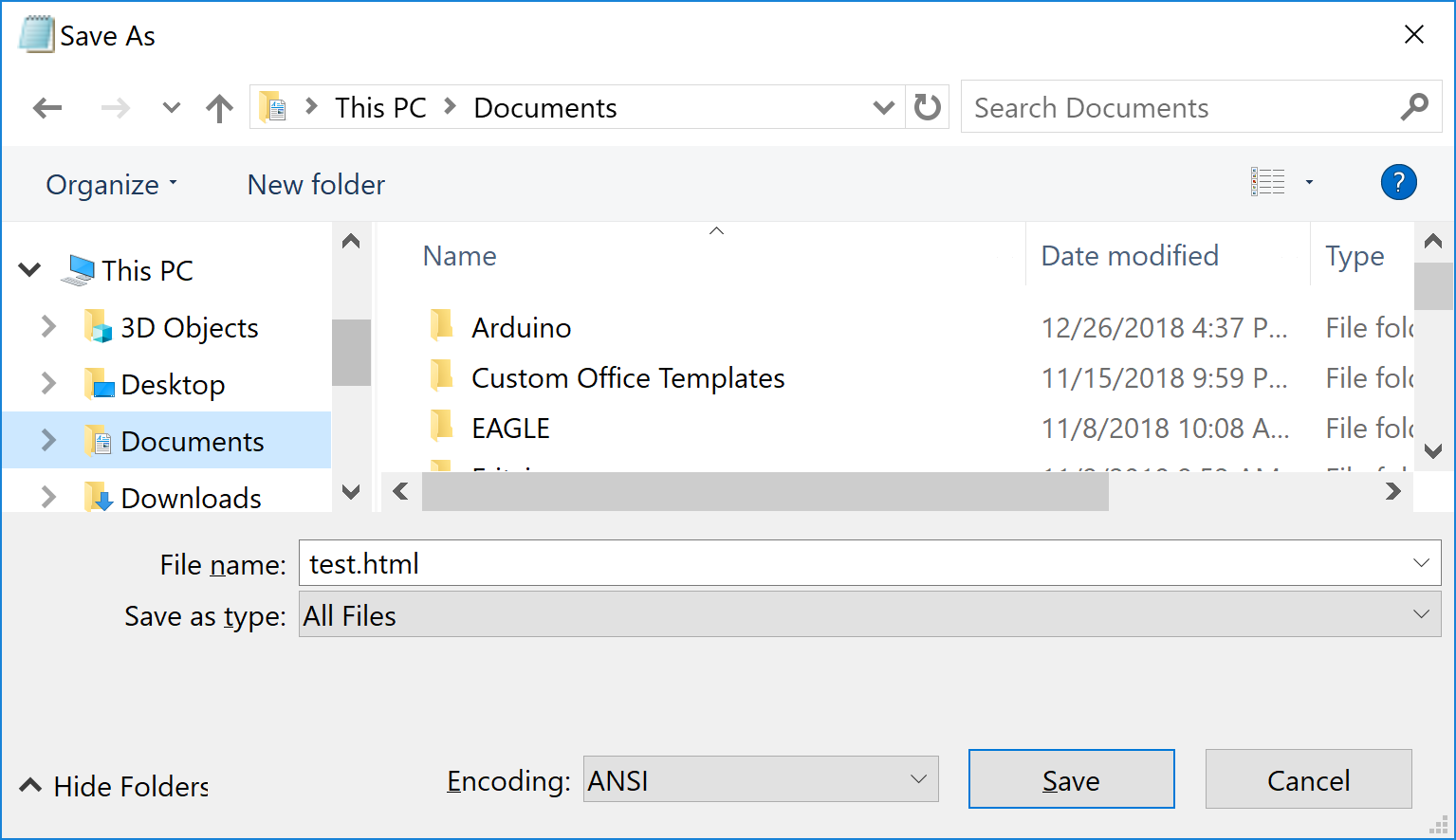 an HTML compiler
Every Web browser
Compiler
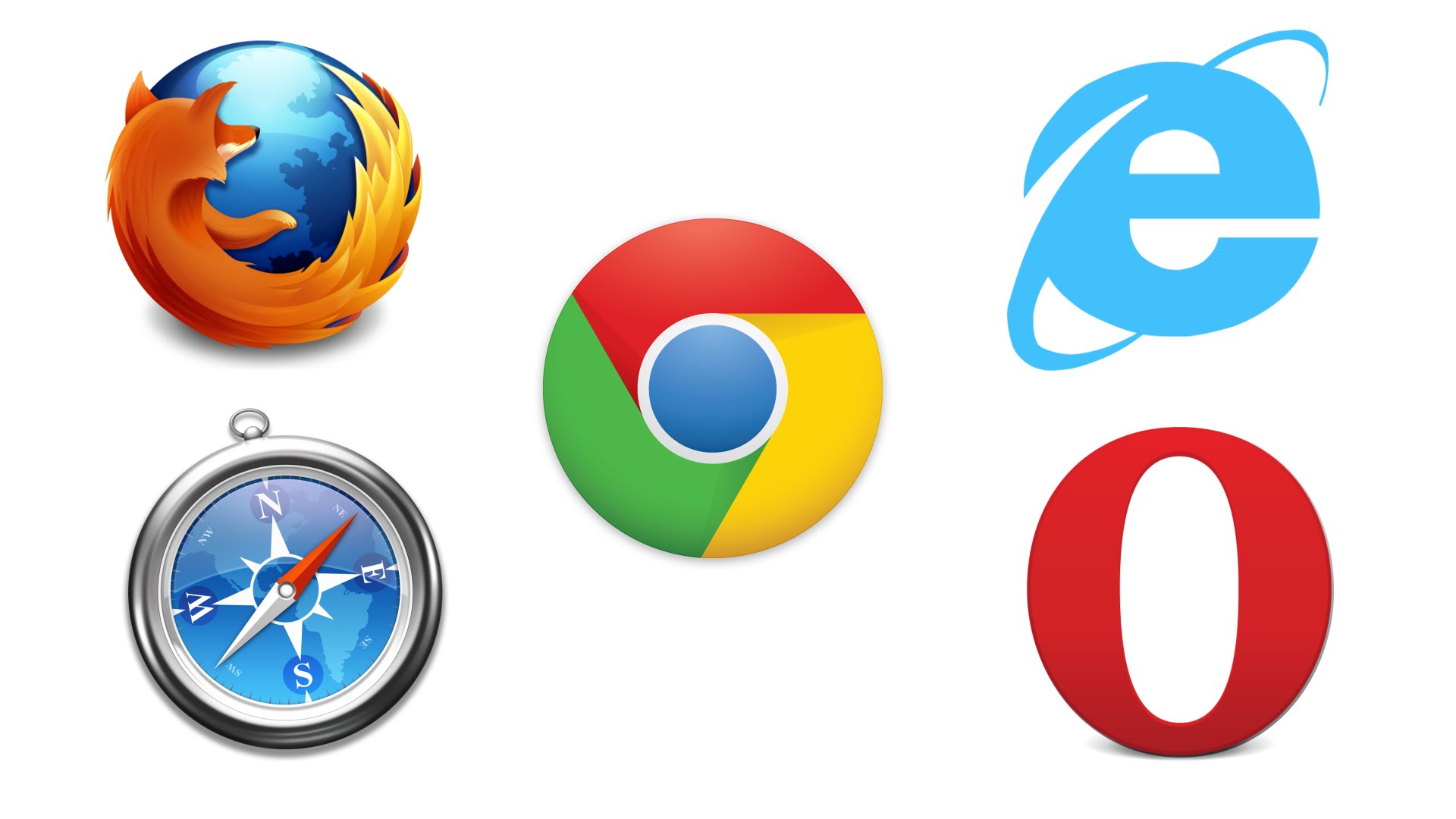 is essentially
Where to code?
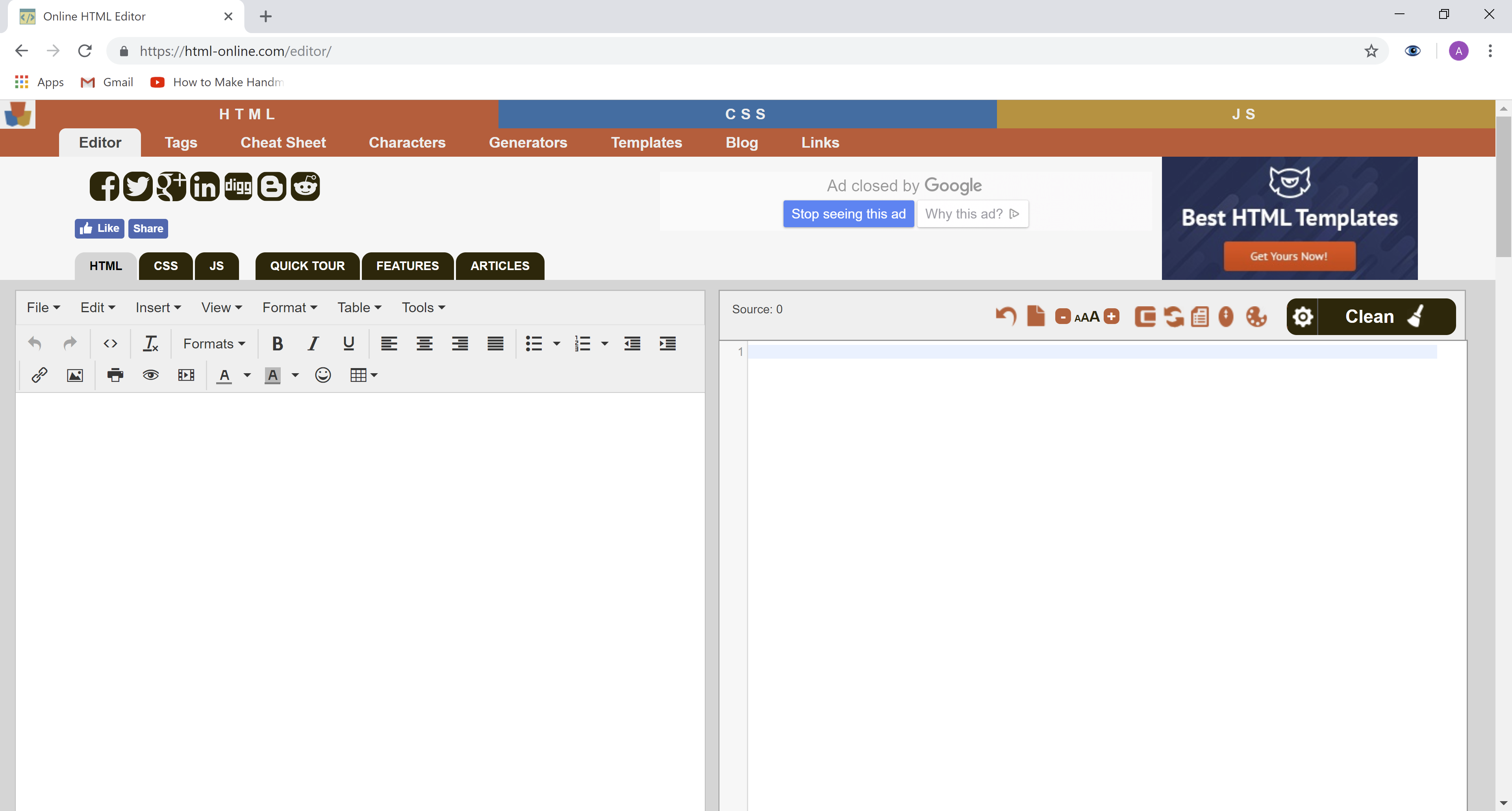 https://html-online.com/editor/
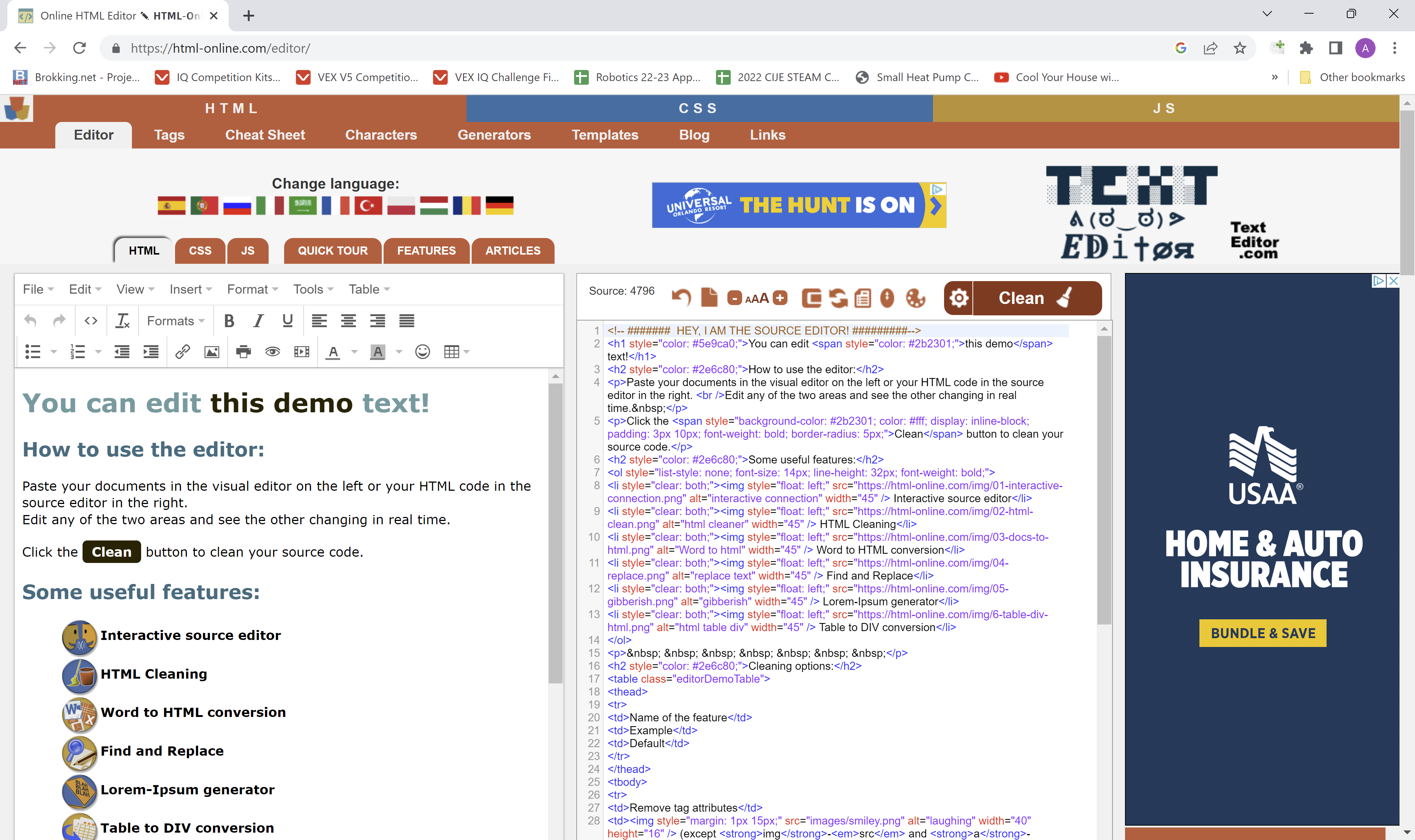 Tags
HTML uses Tags to mark areas of a code
Similar to {  } in Arduino
A Tag is placed between <  >
There is an opening
<TAG>
   and closing tag
</TAG>
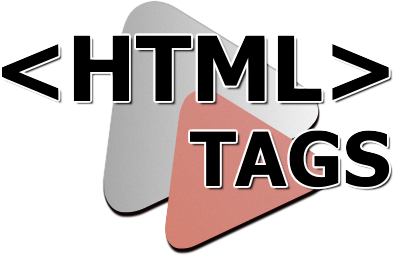 Code Structure
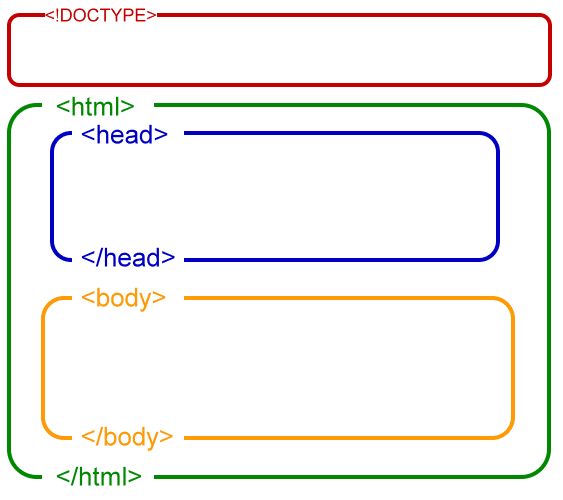 The first section has information indicating the type of code
Within the <html> section there is a <head> section and a <body> section
Each section closes with a closing tag.
Code Structure
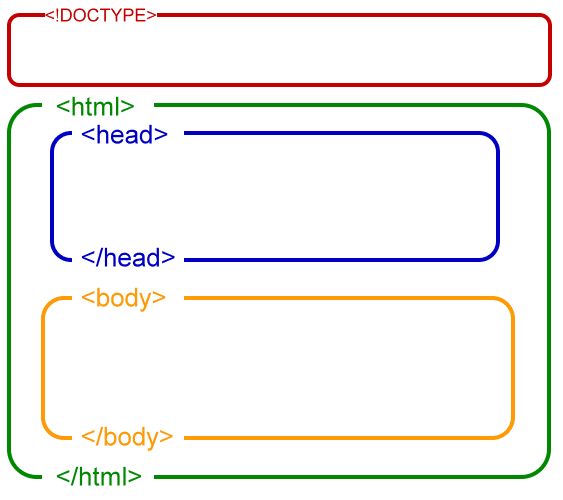 The <head> section will contain information about your webpage
The <body> section will contain the actual webpage
Code Structure
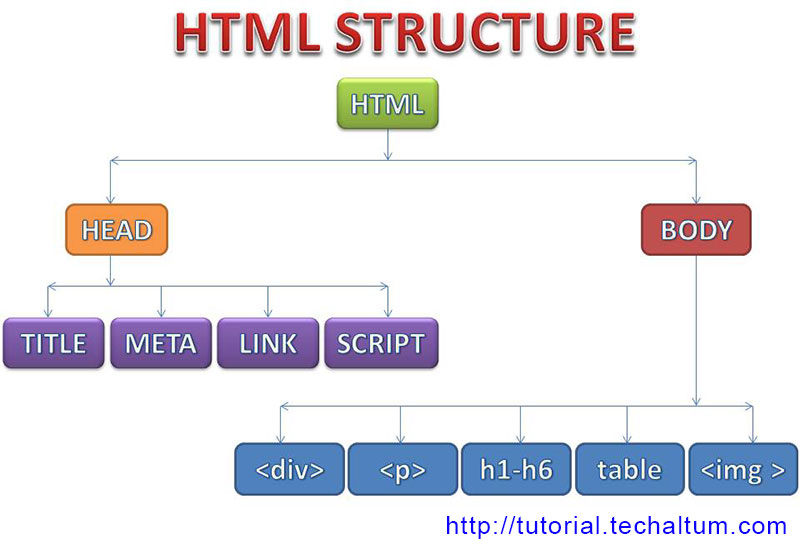 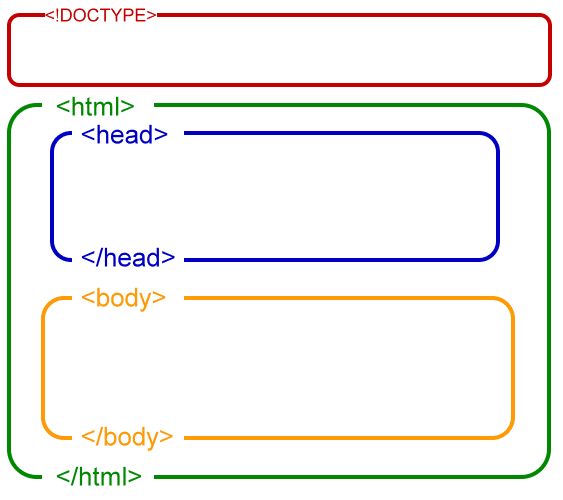 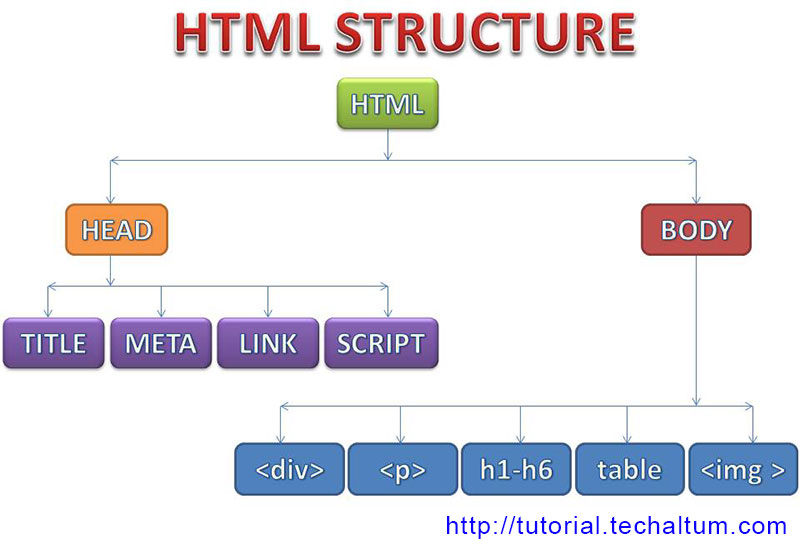 HTML Code Structure
The <title> section contains the name of the webpage as it appears in a browser
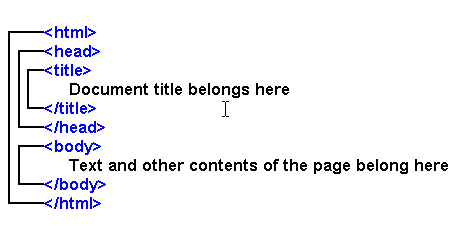 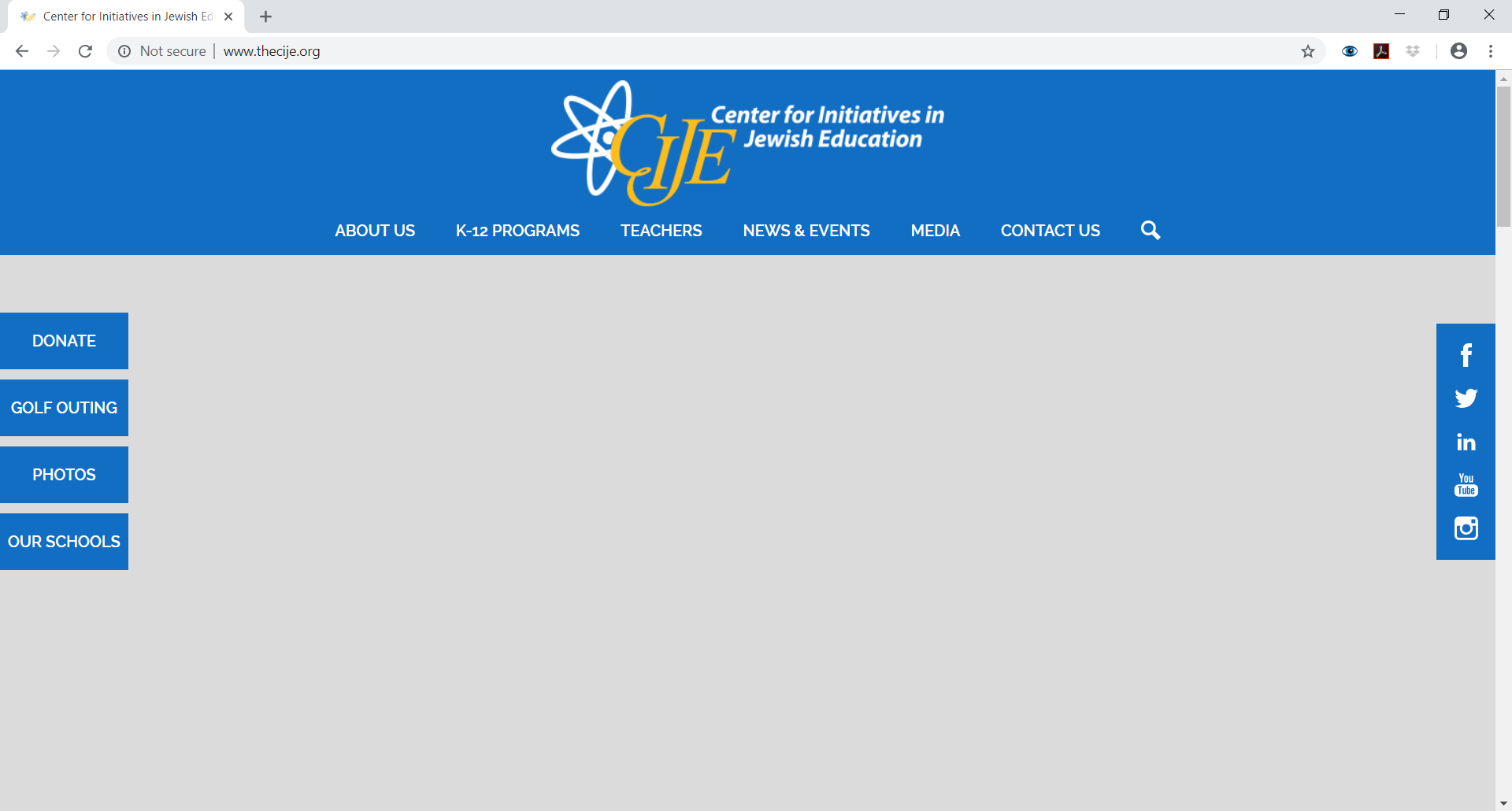 HTML Code Structure
<html>
    <head>
        <title>  Center for Initiatives in Jewish Education  </title>
    </head>
    <body>
    </body>
</html>
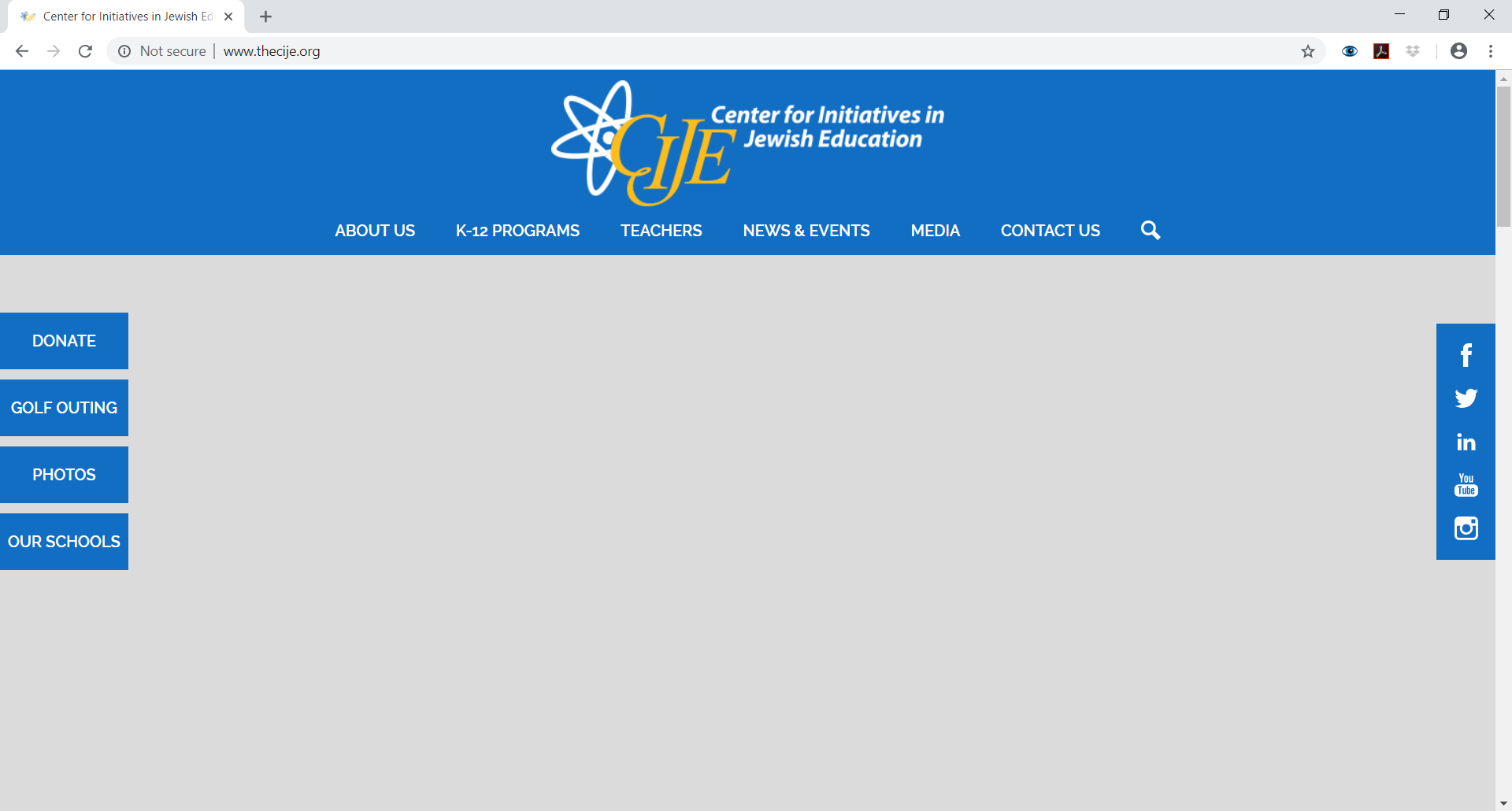 HTML Body Text
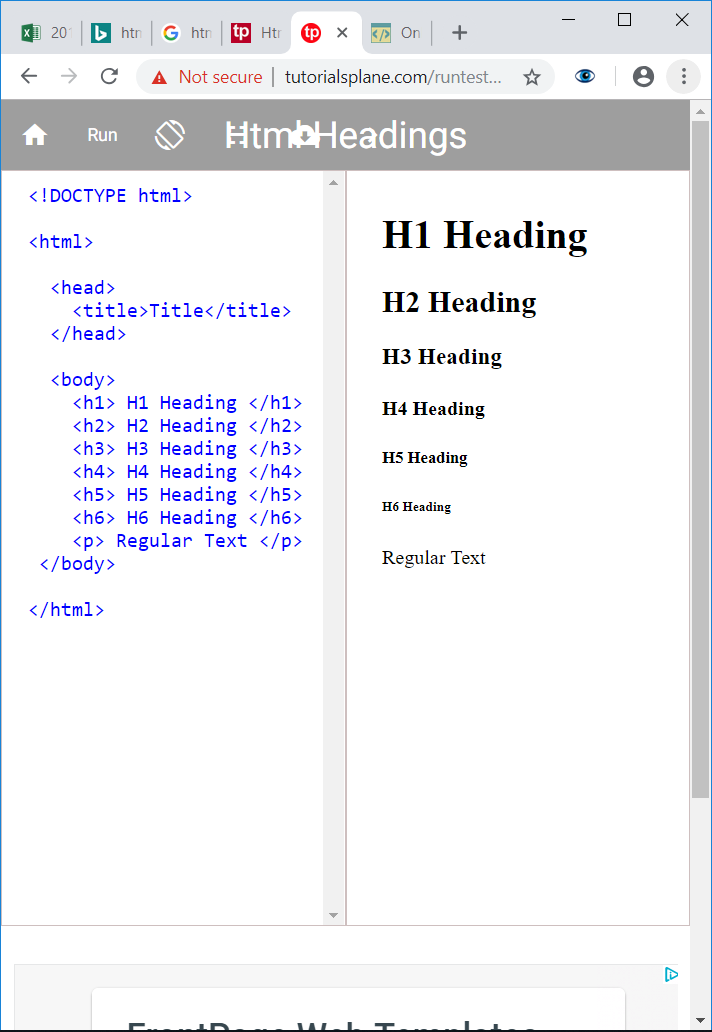 HTML Links
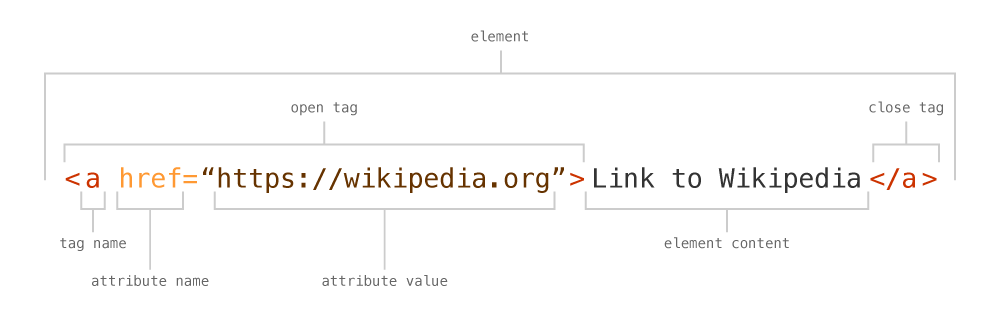 HTML Links
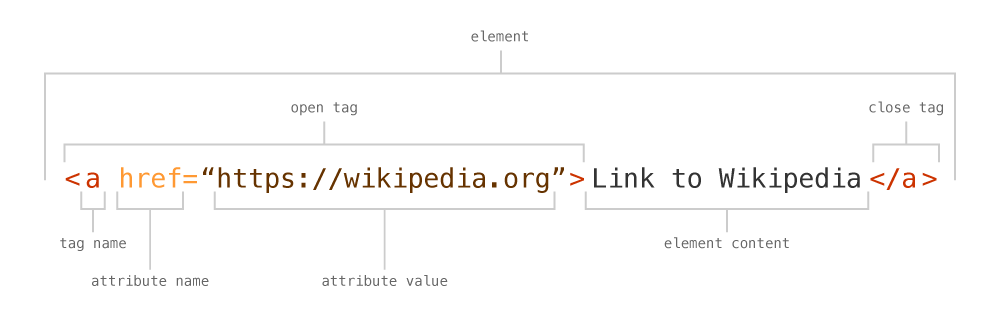 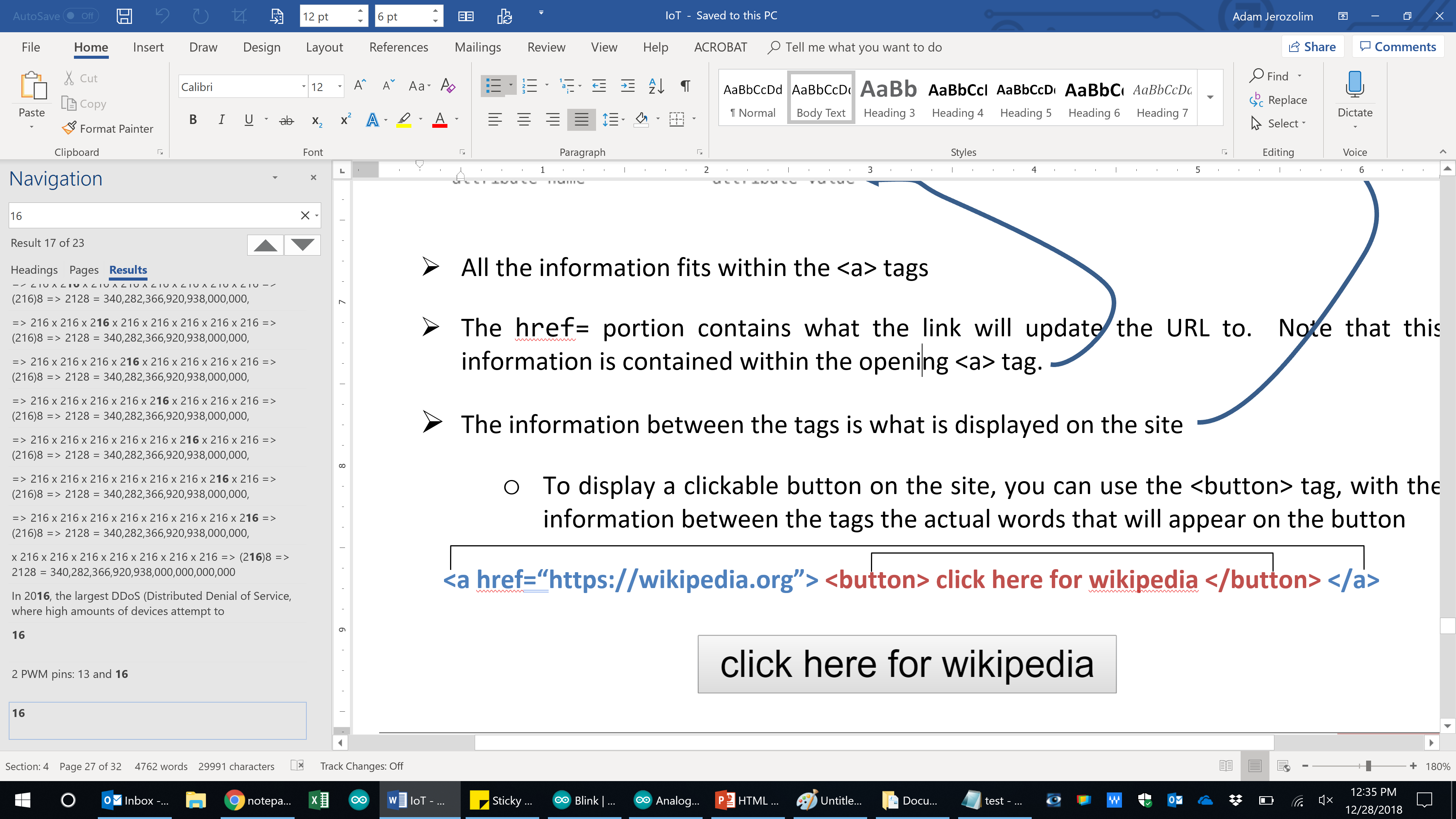 HTML Summary
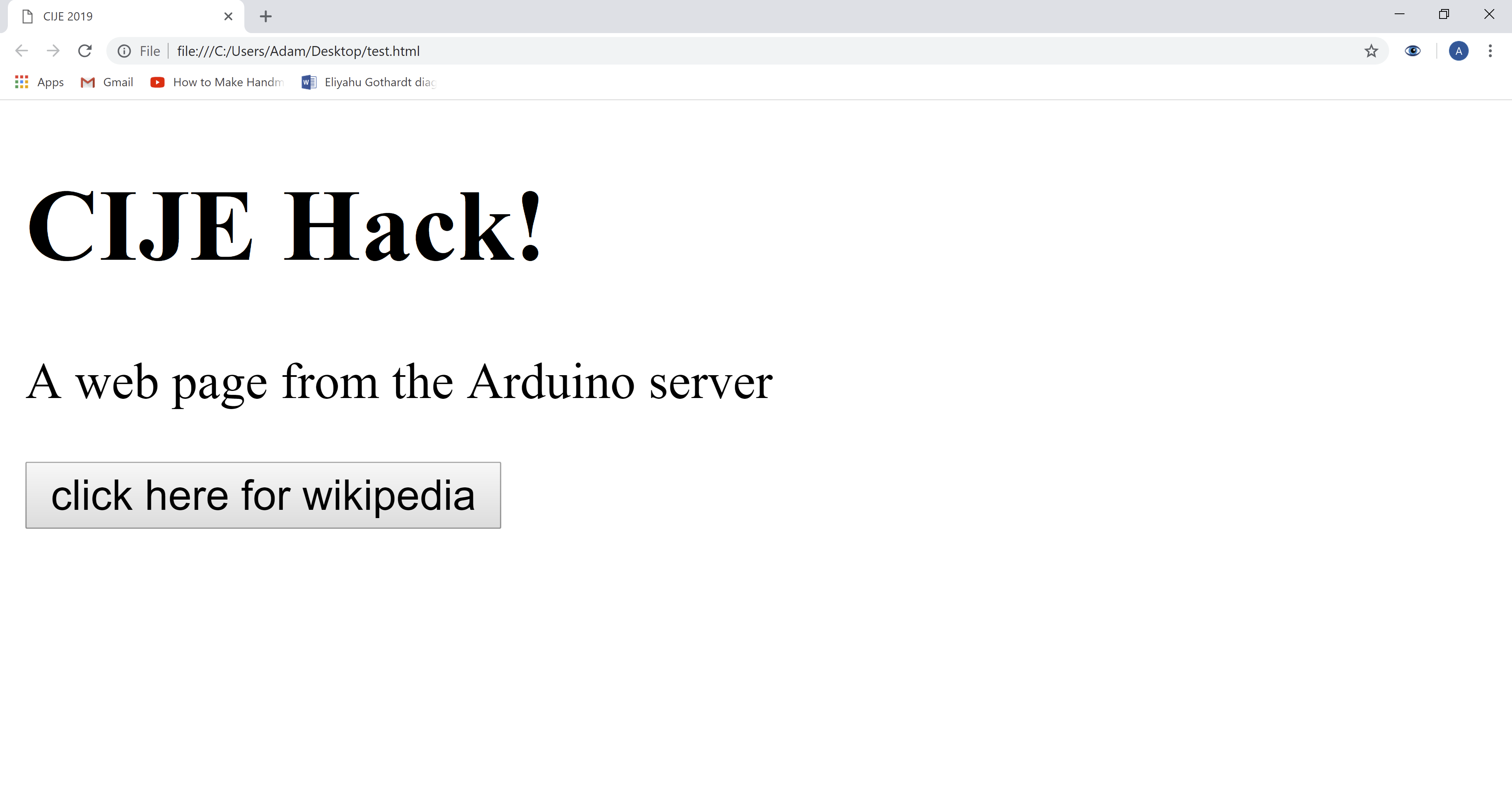 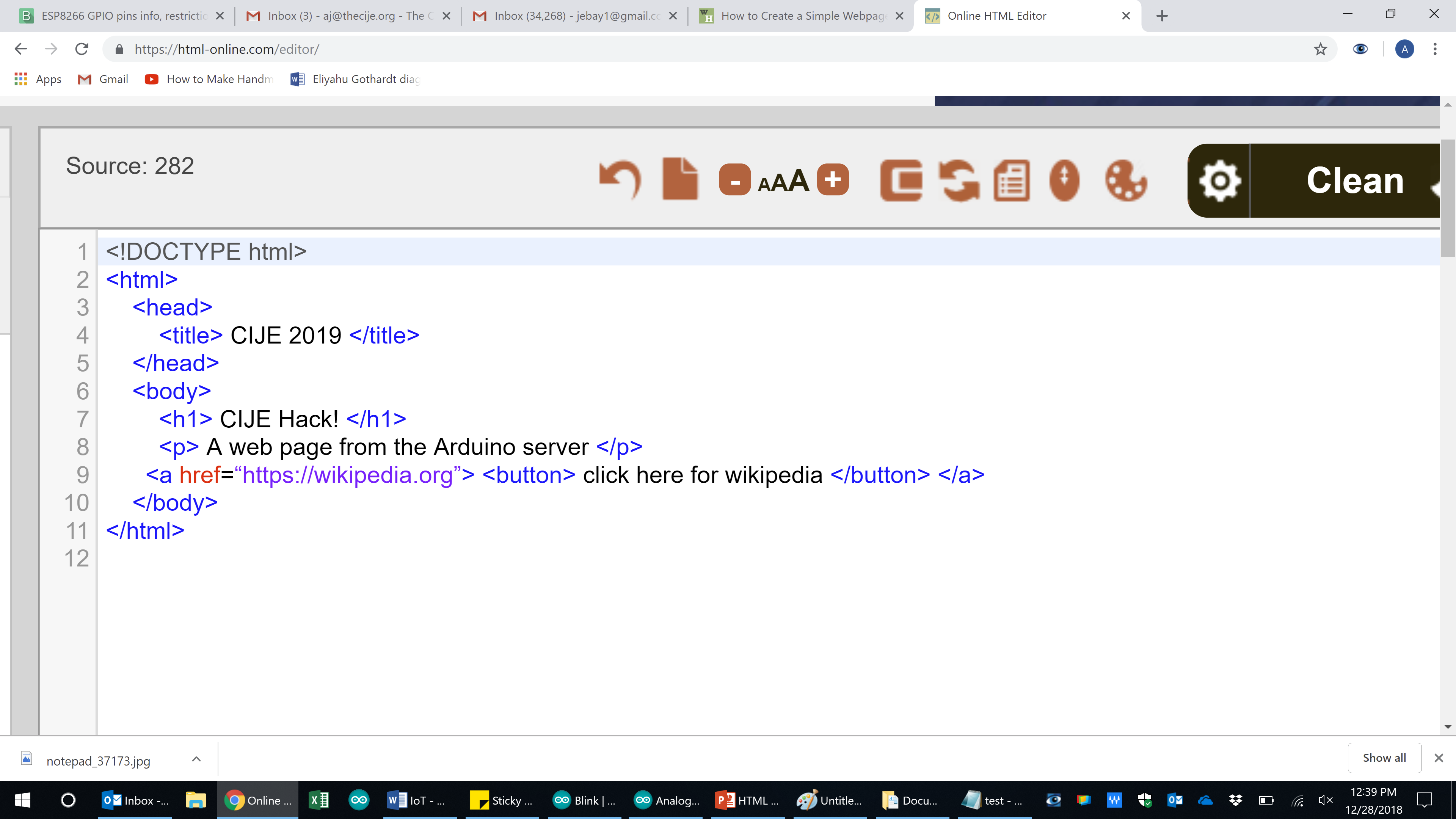 Display Button State on Website
When using the Arduino IDE, All HTML coding must be within a client.println(“  ”); command
int sensorReading = analogRead(A0); 
client.println("analog input is");
client.println(sensorReading);
Display Button State on Website
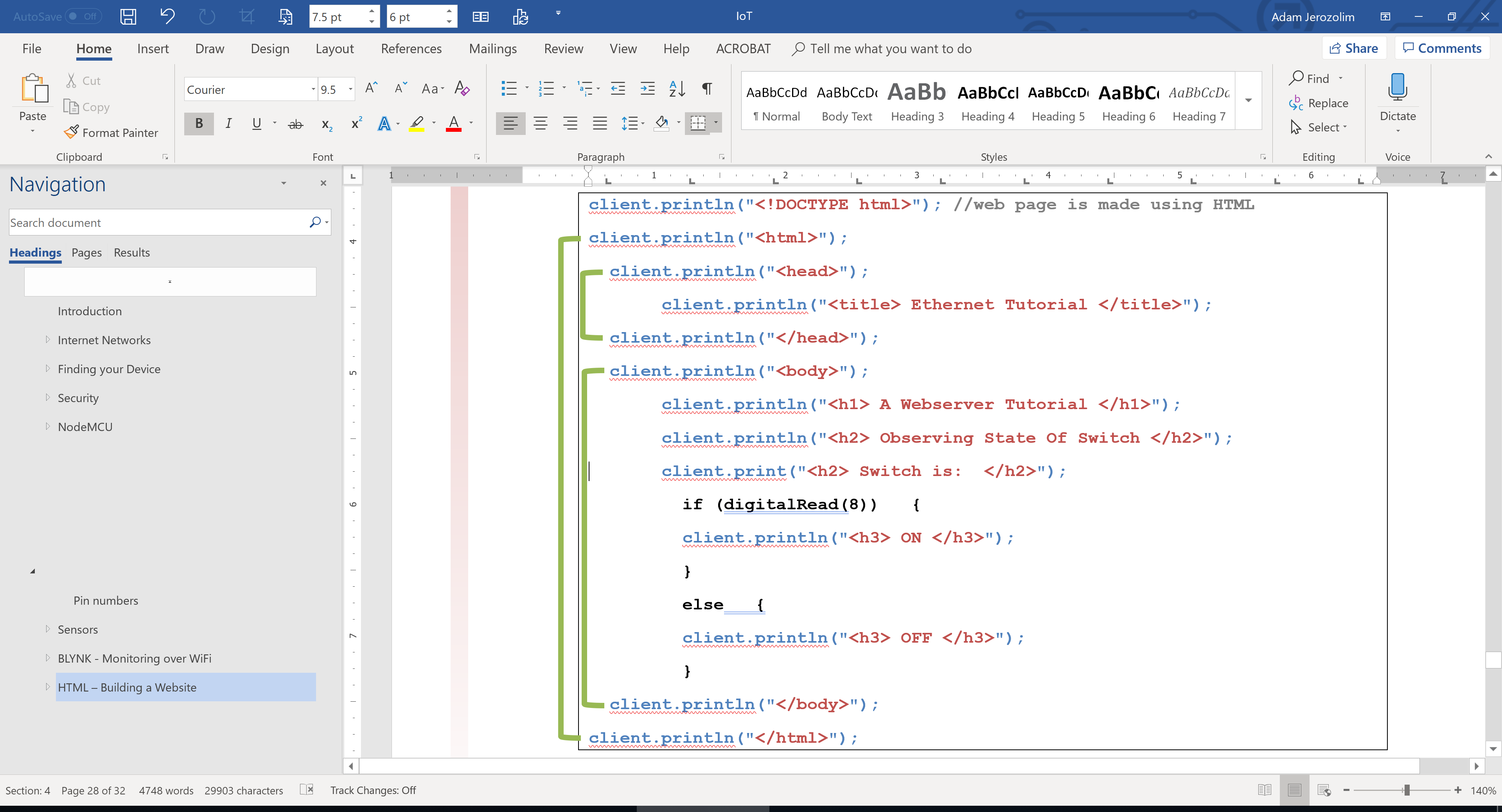 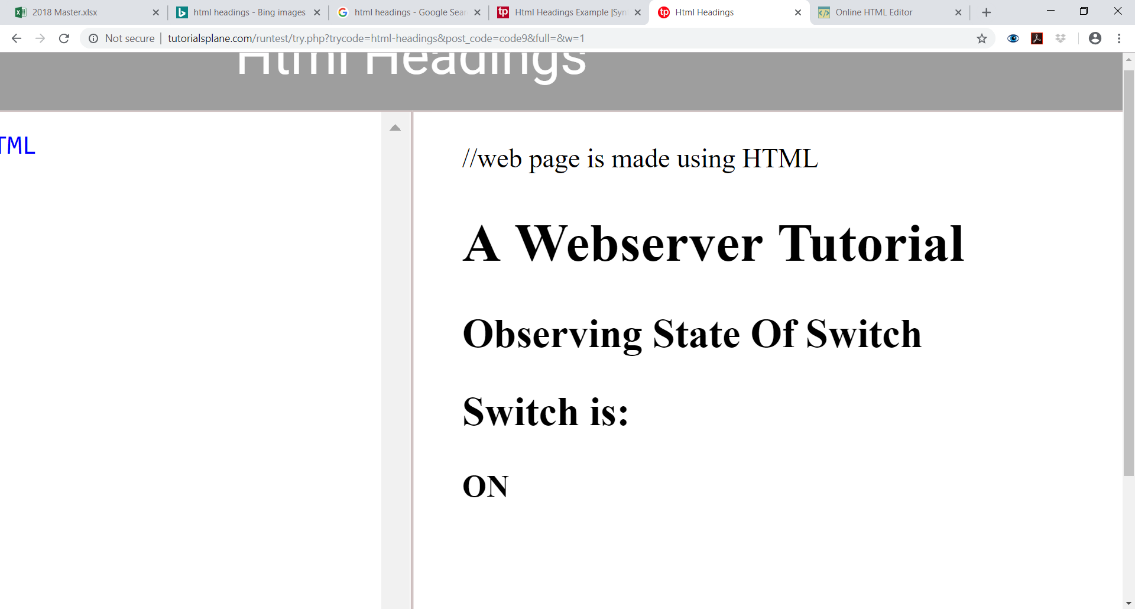 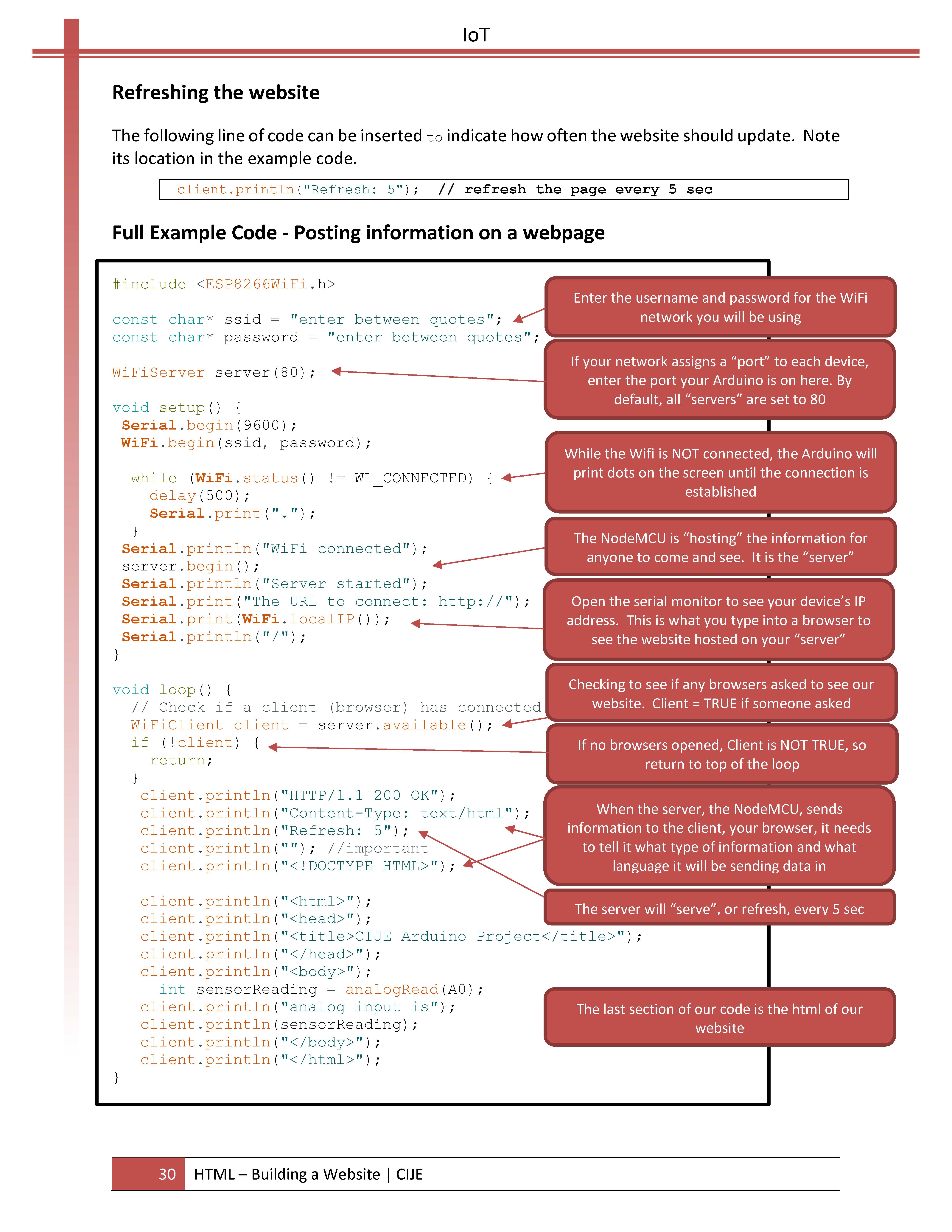 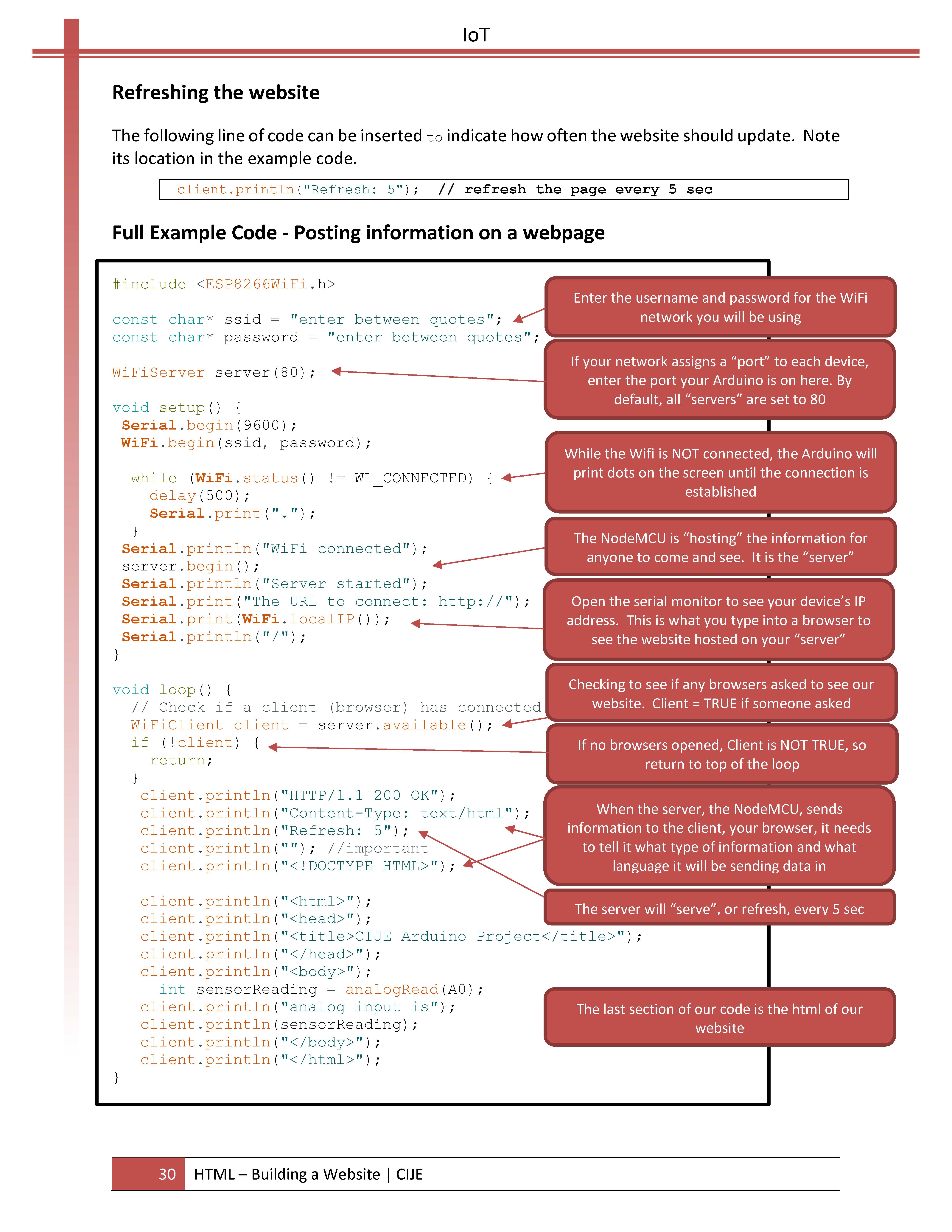 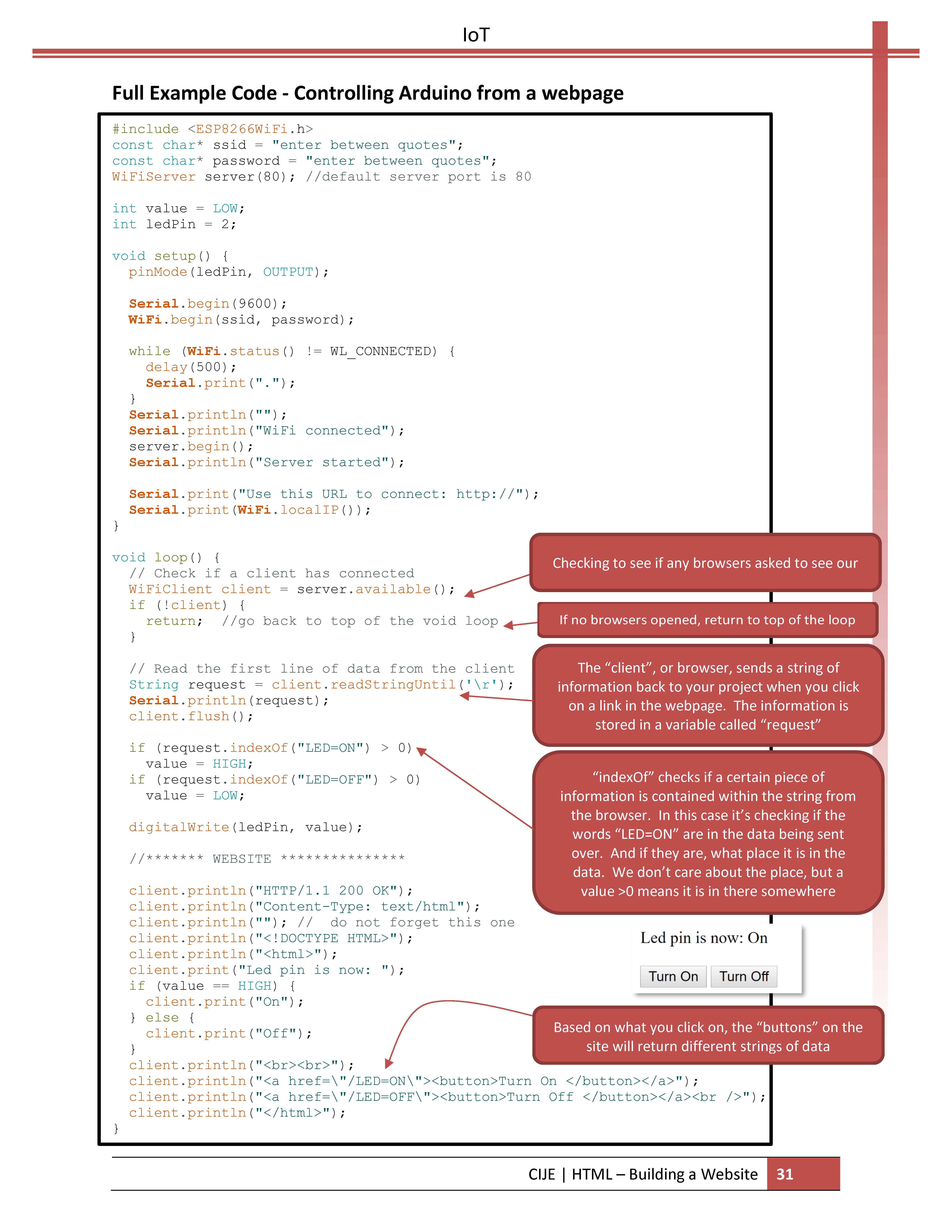 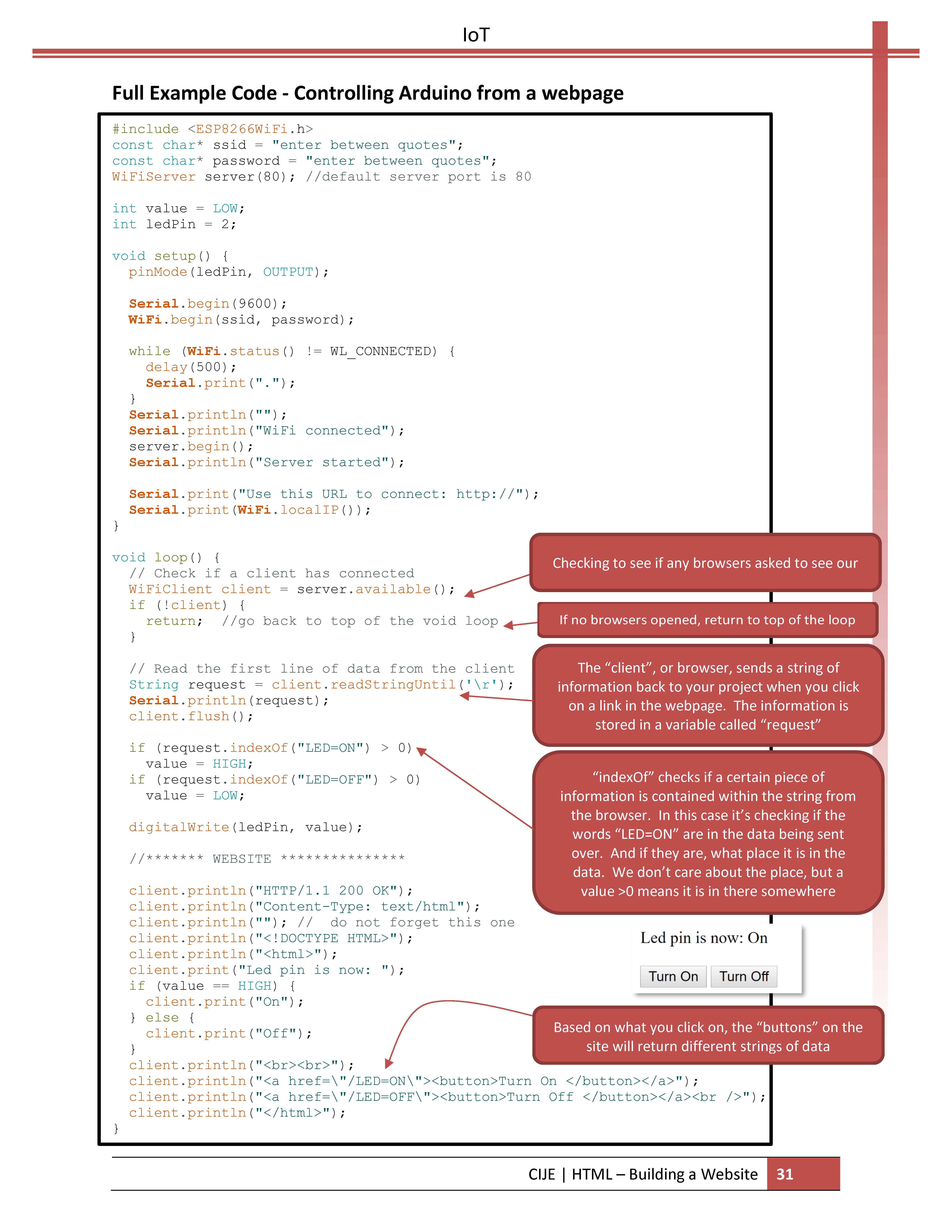 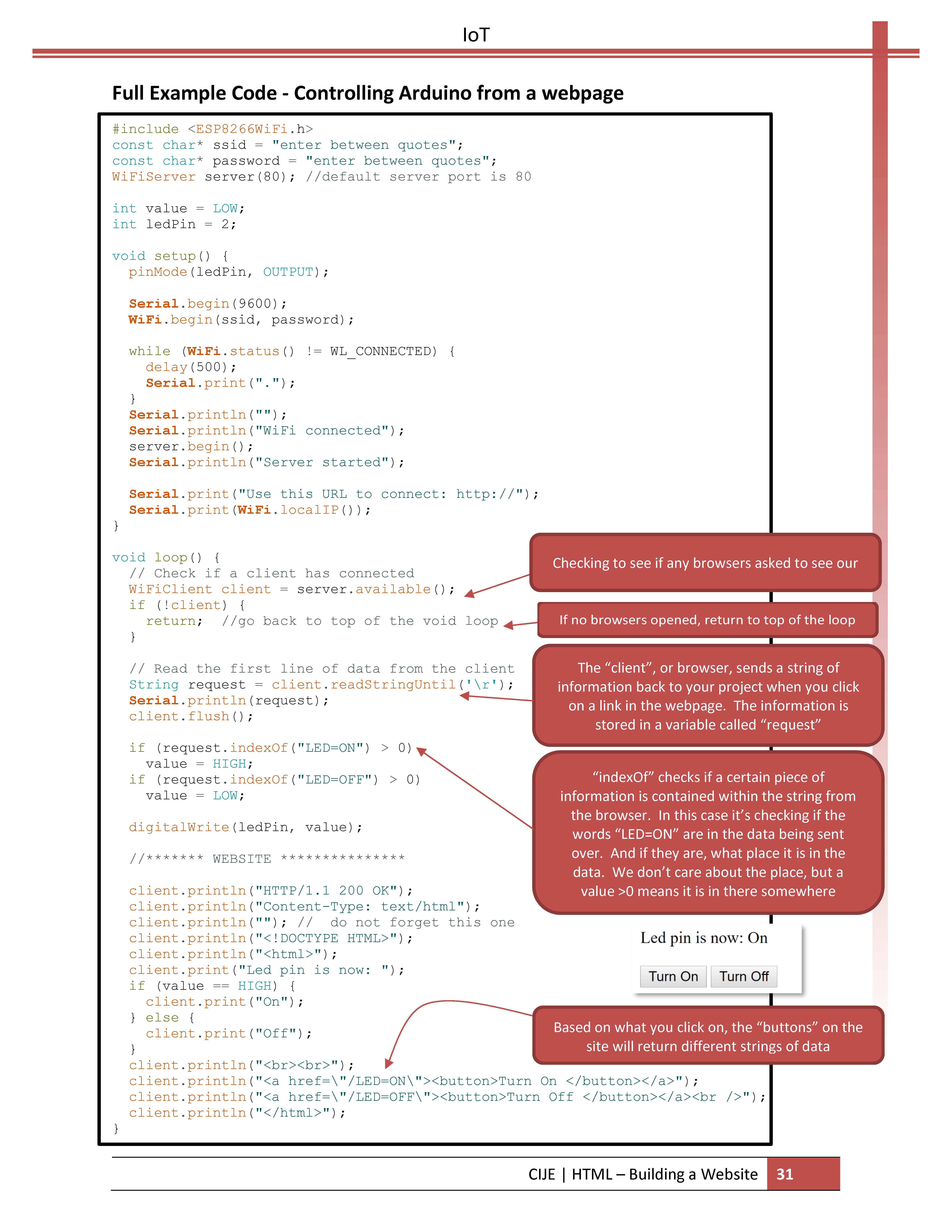